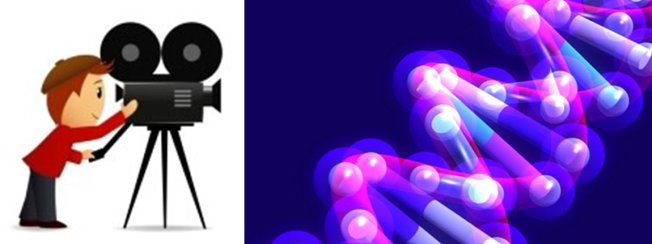 EDET Hybrid Measurement Results
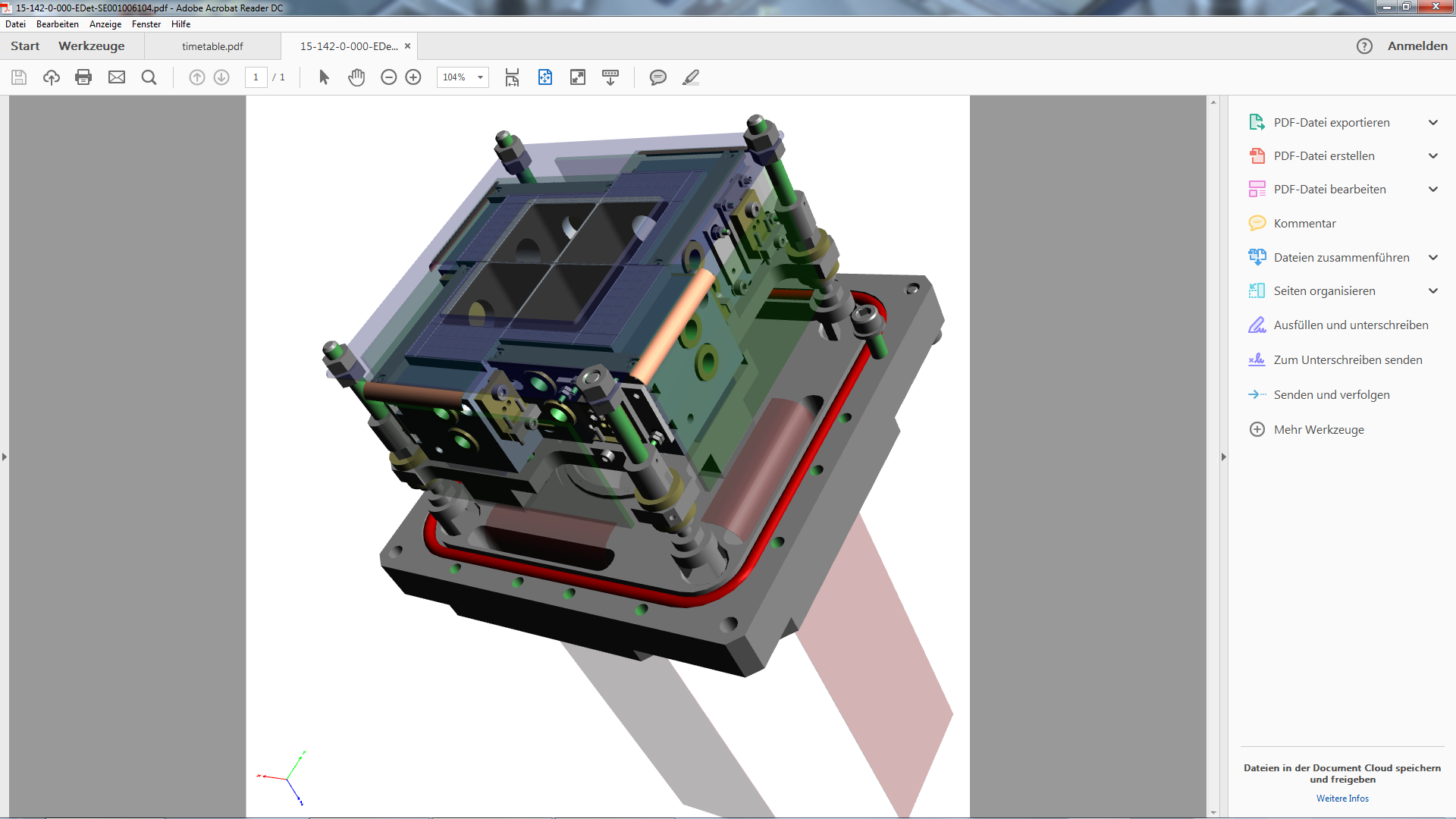 OVERVIEW
FROM HYBRID5 to EDET-HYBRID
PHILOSOPHY
CHANGES
COMPLETED COMPONENTS
MAPPING ISSUES
STANDARD MEASUREMENTS
CALIBRATION ISSUES
Motivation for new E1 Hybrid Board
Space Constraints
EDET small matrix (active area: 12x7mm2) larger than BELLE small matrix (7.68x3.84mm2) permitting connections to all DCDE and Switcher channels  new wirebond adapter

Integrate new connections
compatibility to BELLE PS & PSP  Glenair connectors
Switcher substrate line, Switcher Vref line 
enabling sense lines to all ASIC voltages

Decision on data interface
Change 2nd infiniband (JTAG lines) connector to RJ45 in order to get rid of JTAG breakout board
Philosophy
Starting with the functional BELLE II chain all components are stepwise replaced and tested
Infini
band
JTAG
Break-
Out
Board
Infini
band
Hybrid5 Board
BELLE II
PS
Infini
band
Infini
band
DHP
DCD
B-matrix
Samtec
RJ45
Infini
band
SW
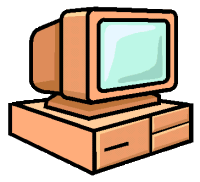 Infini
band
RJ45
DHE
DHE
CHANGE (I) – DCDE
Starting with the functional BELLE II chain all components are stepwise replaced and tested
Infini
band
JTAG
Break-
Out
Board
Infini
band
Hybrid5 Board
BELLE II
PS
Infini
band
Infini
band
DHP
DCDE
B-matrix
Samtec
RJ45
Infini
band
SW
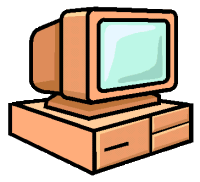 Infini
band
RJ45
DHE
DHE
CHANGE (II) – EDET MATRIX
Starting with the functional BELLE II chain all components are stepwise replaced and tested
Infini
band
JTAG
Break-
Out
Board
Infini
band
Hybrid5 Board
BELLE II
PS
Infini
band
Infini
band
E-matrix
DHP
DCDE
Samtec
RJ45
Infini
band
SW
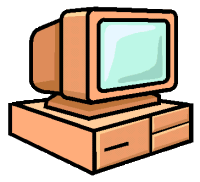 Infini
band
RJ45
DHE
DHE
CHANGE (III) – EDET HYBRID BOARD
Starting with the functional BELLE II chain all components are stepwise replaced and tested
JTAG
Break-
Out
Board
E1 Hybrid Board
Infini
band
BELLE II
PS
E-matrix
DHP
DCDE
Samtec
SW
RJ45
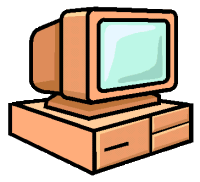 Infini
band
RJ45
DHE
DHE
CHANGE (IV) – PSP
Starting with the functional BELLE II chain all components are stepwise replaced and tested
JTAG
Break-
Out
Board
E1 Hybrid Board
Infini
band
PSP
PSP
Breakout-Board
E-matrix
DHP
DCDE
SW
RJ45
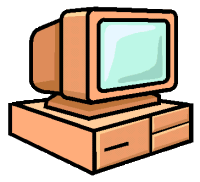 Infini
band
Glenair Micro D 51
Glenair Micro D 51
RJ45
DHE
DHE
E1 – I – 01
PSP Breakout-Board – Final Board
DOWN
UP
DOWN
UP
Wire-Bonding then (BELLE II) …
UP
DOWN
UP
DOWN
… and today (small EDET matrix) same WBA
UP
DOWN
UP
DOWN
UP
DOWN
UP
DOWN
MAPPING APPROACH (1)
wire-bonding starts with closest pad rows, i.e. 1->1, 2->2, 3->3, 4->4
0   1   2   3
3    2    1    0
MAPPING APPROACH (2)
enter correct pad connections from the layout in an excel sheet
electrical row consists of 4 geometrical rows 
the pad arrangement for the EDET-Small-Matrix does not fully correspond to the geometrical numbering: 3,2,1,0  3,1,2,0 
sort by DCD channel index & reversely by matrix index and copy corresponding matrix to python program mapping.py
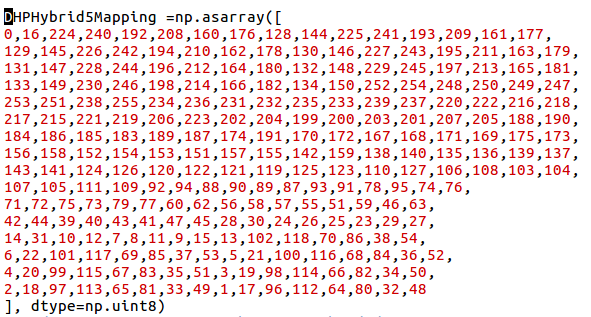 MAPPING – FUNCTIONAL TEST
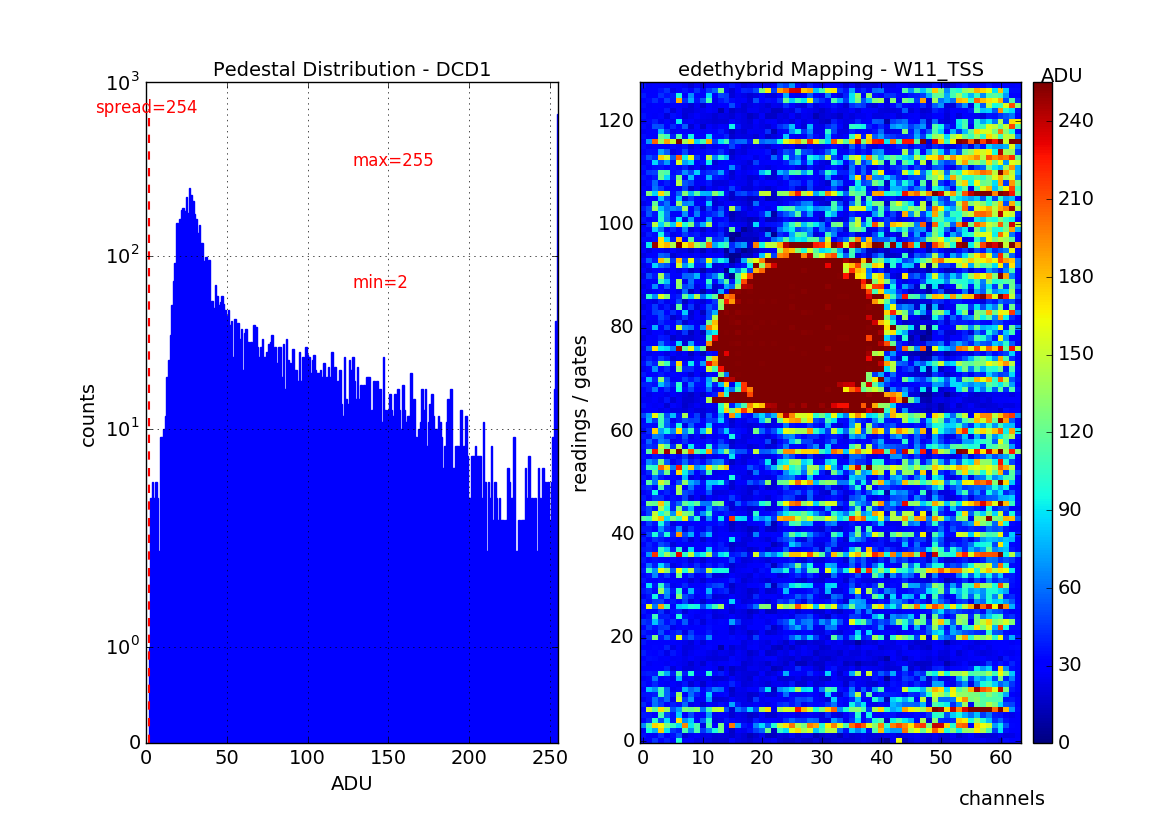 E1-I-02 Hybrid Board
Laser Spot x-direction
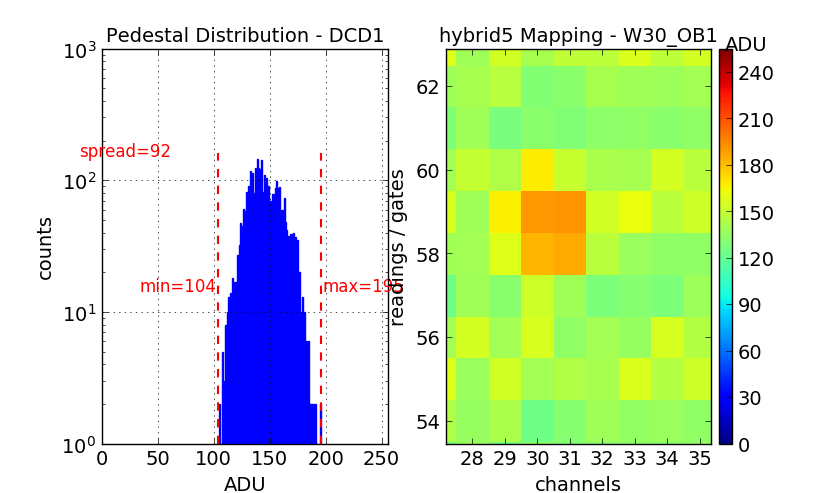 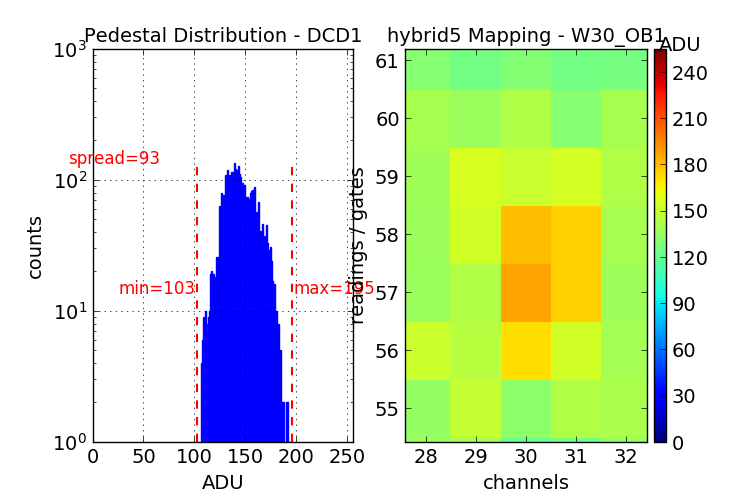 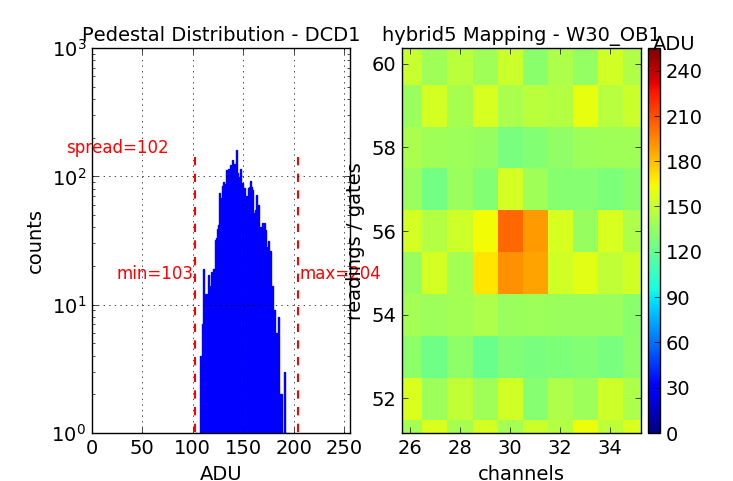 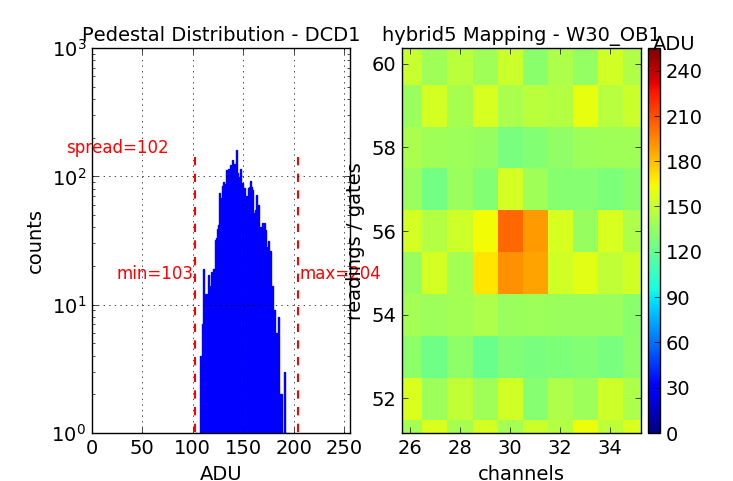 DCDE-Manual DAC-Registers
DCDE Gain Variation
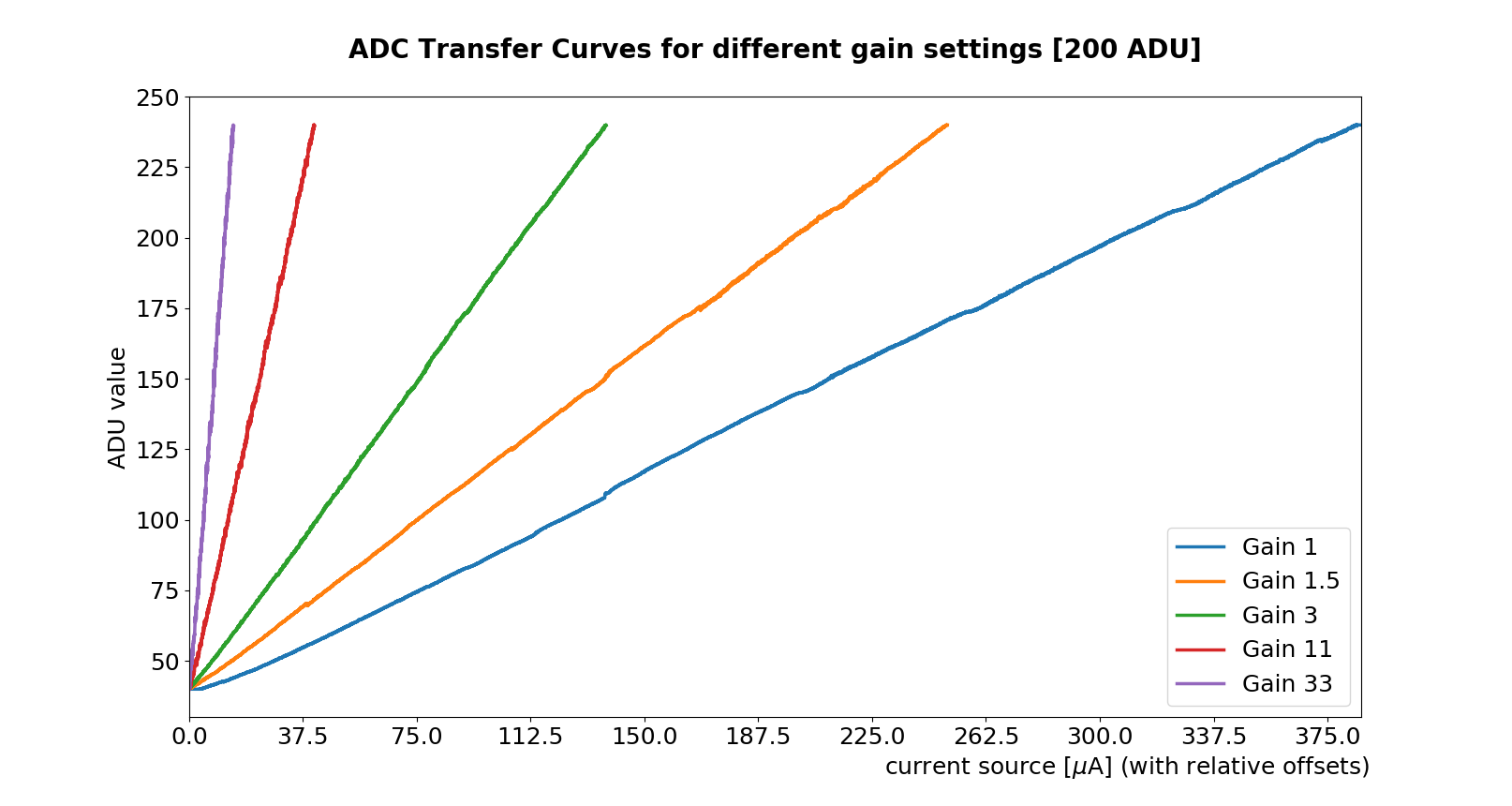 BELLE (top) vs EDET (bottom) PS – low gain
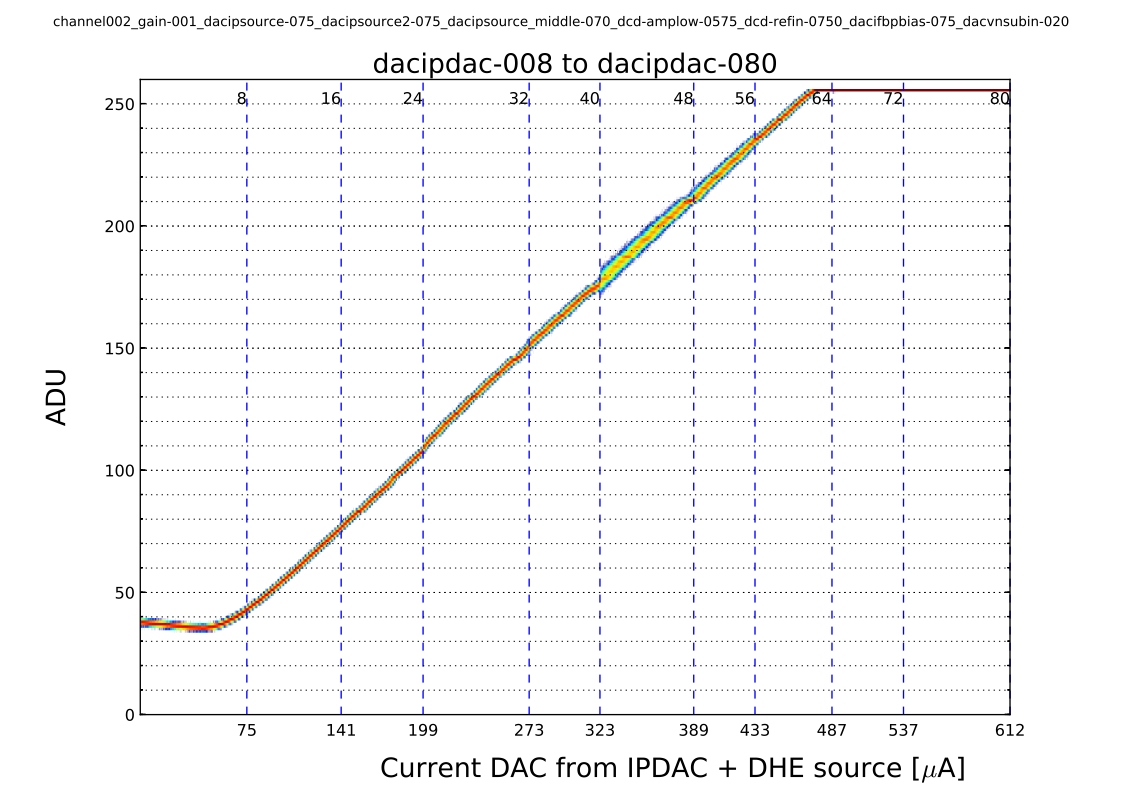 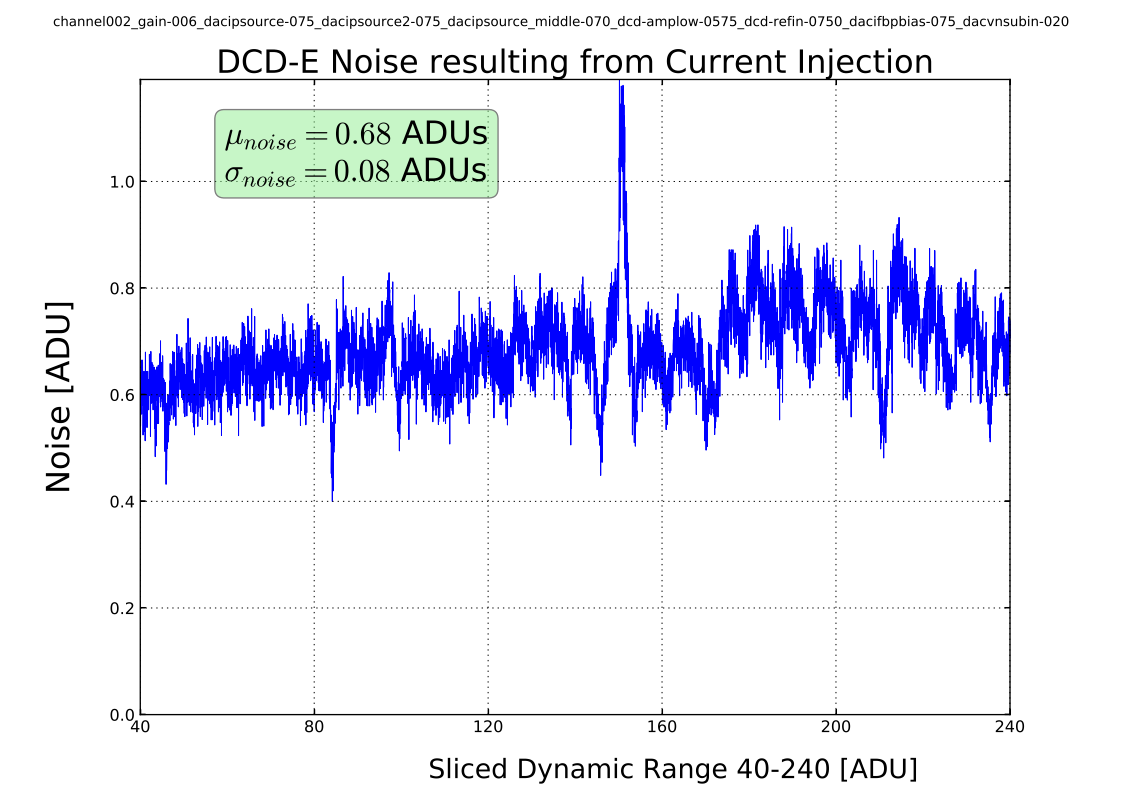 DHE current source limited to 75µA  solution: compound curves with IPDAC
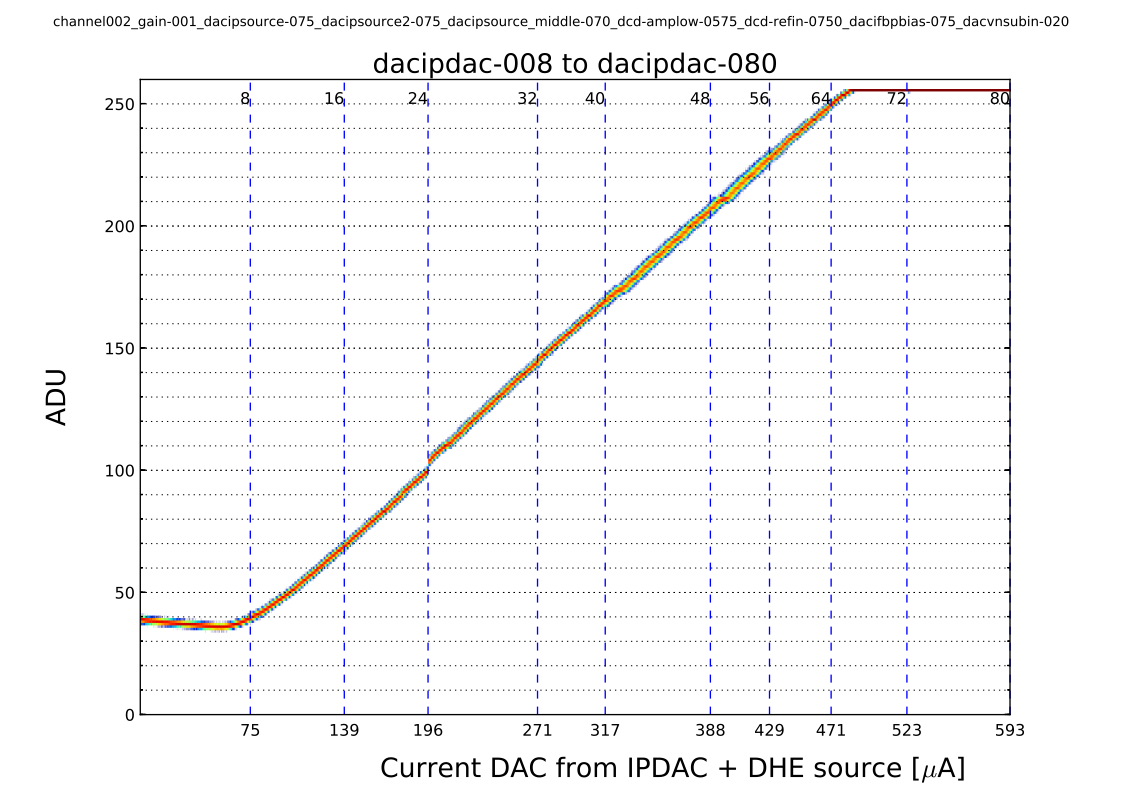 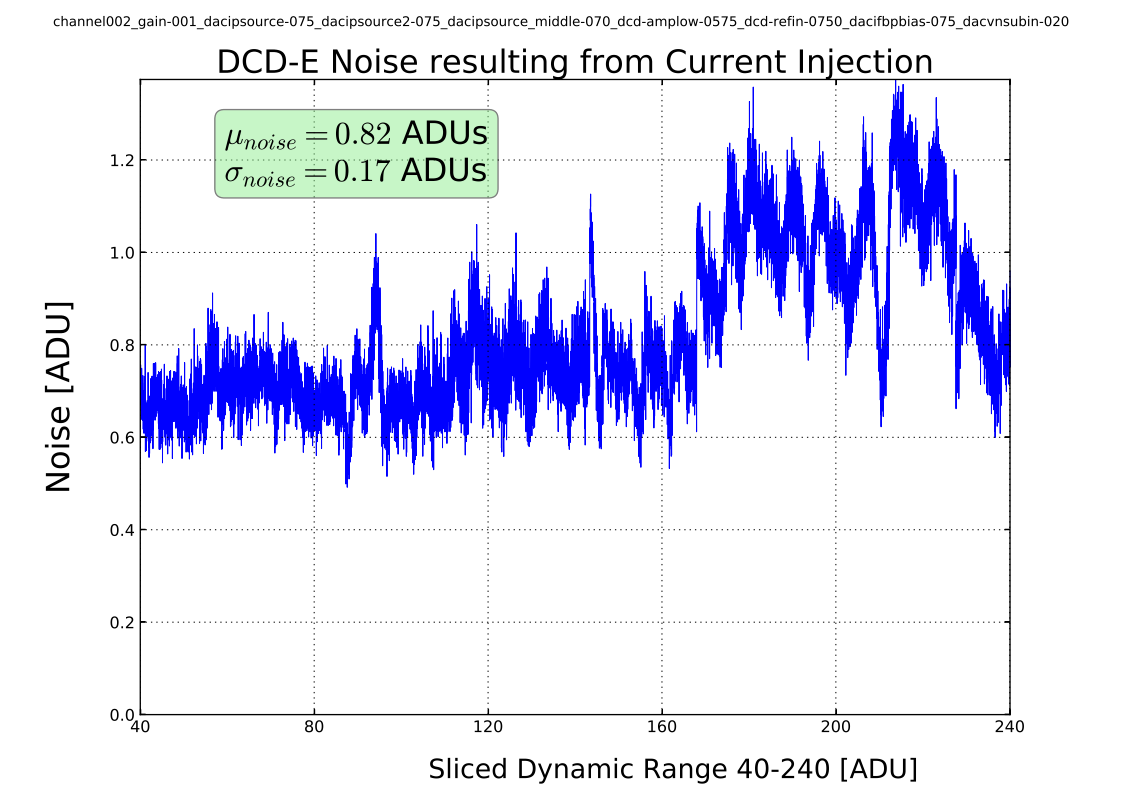 BELLE (top) vs EDET (bottom) PS – high gain
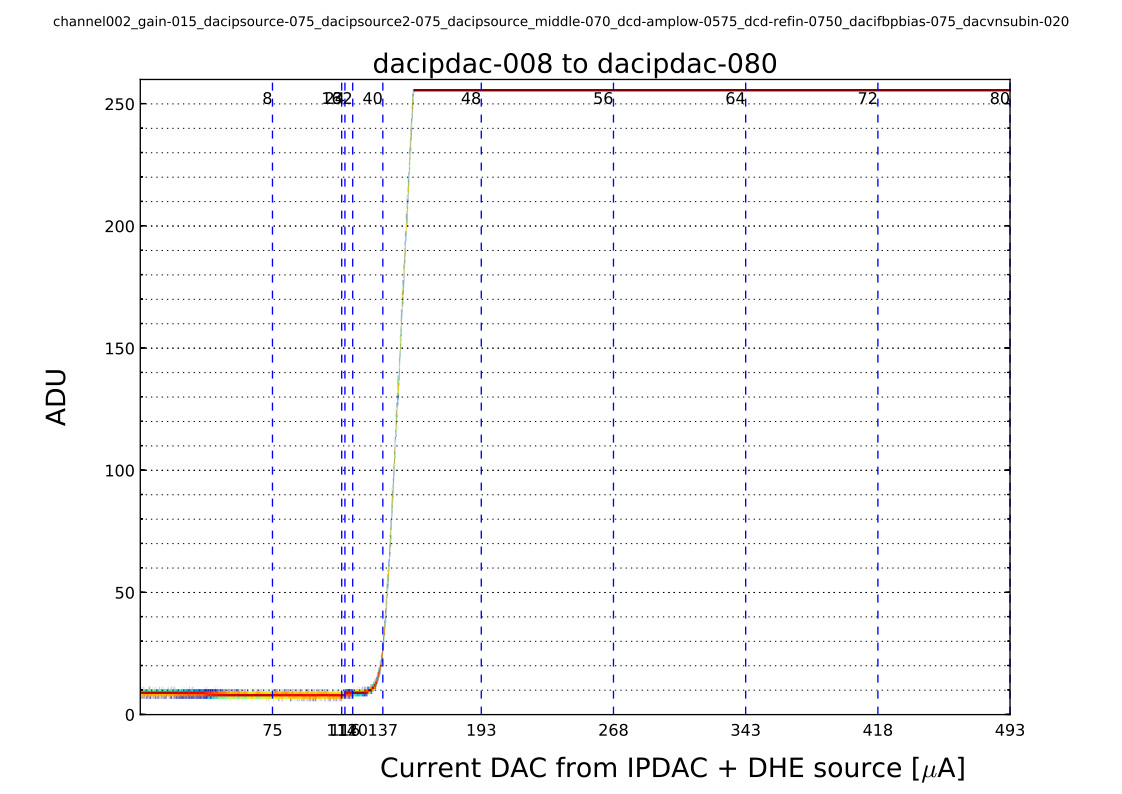 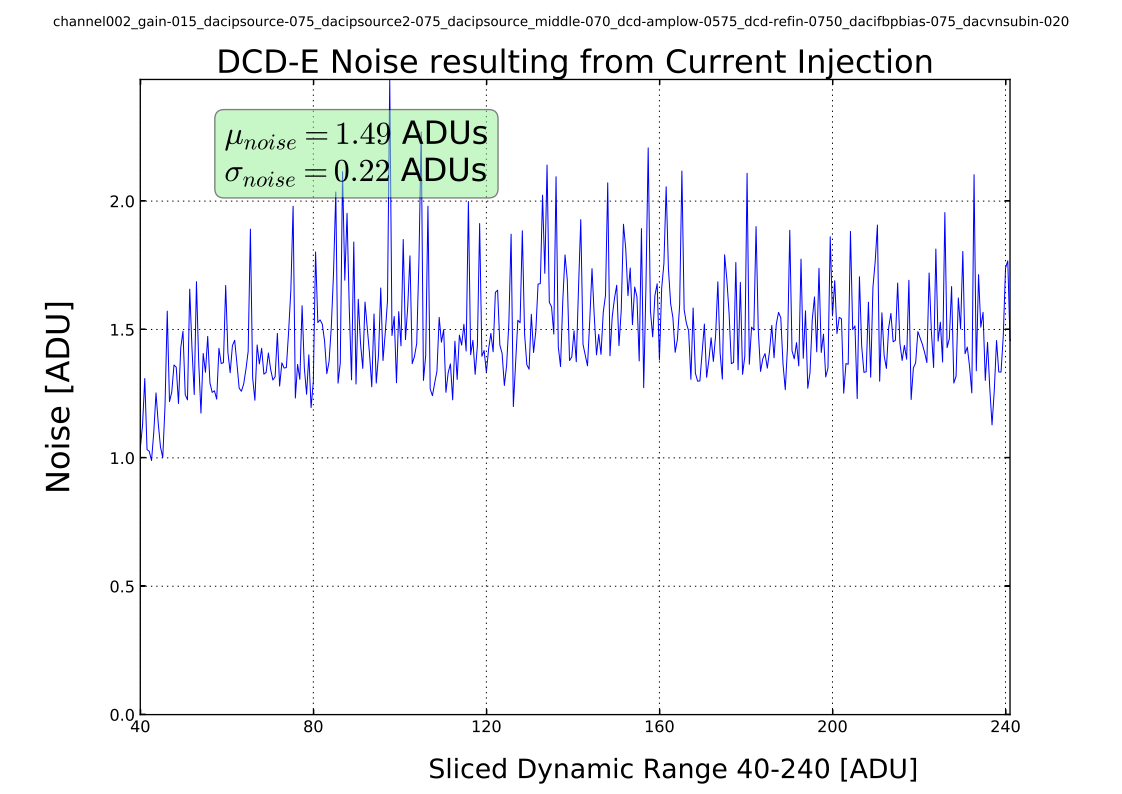 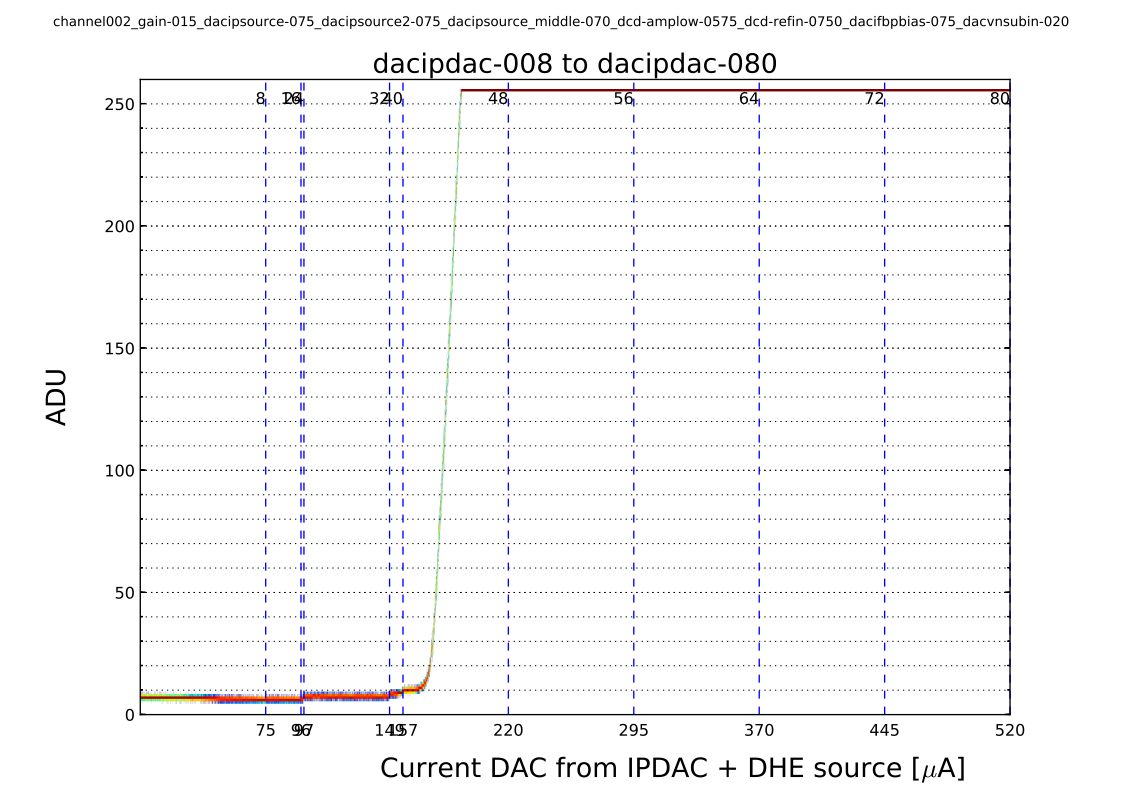 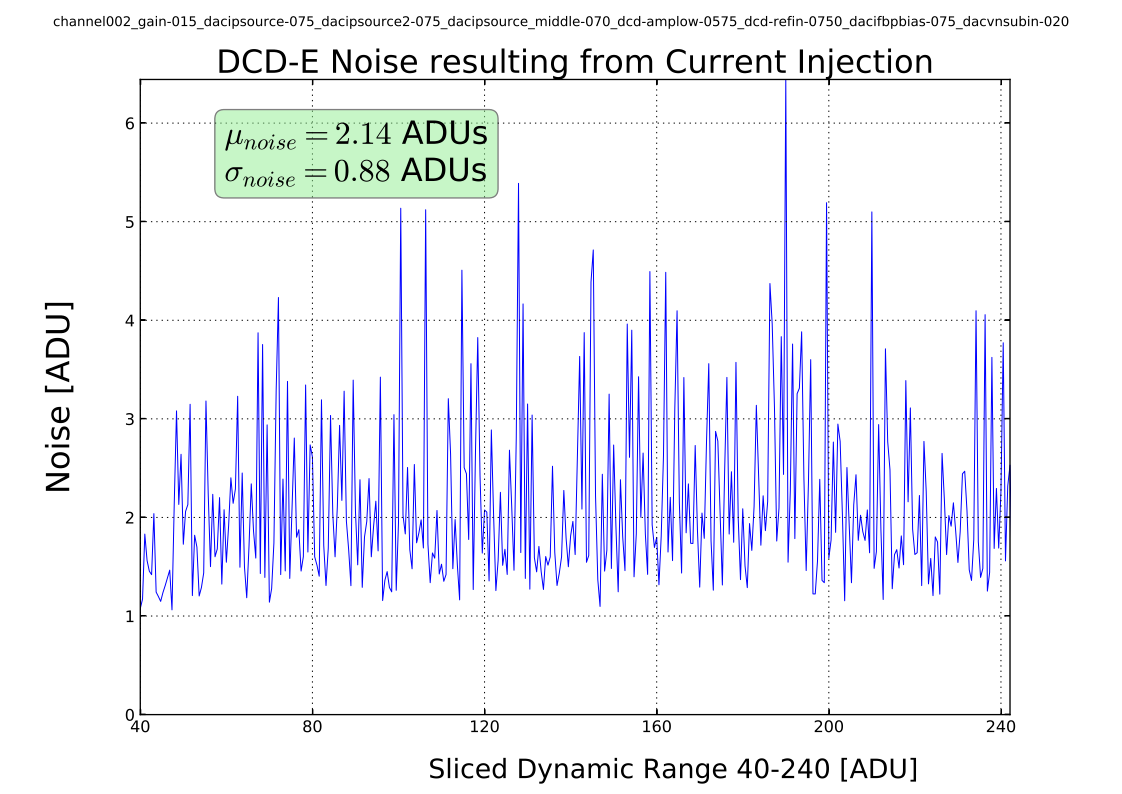 Matrix based Transfer Curves – high gain
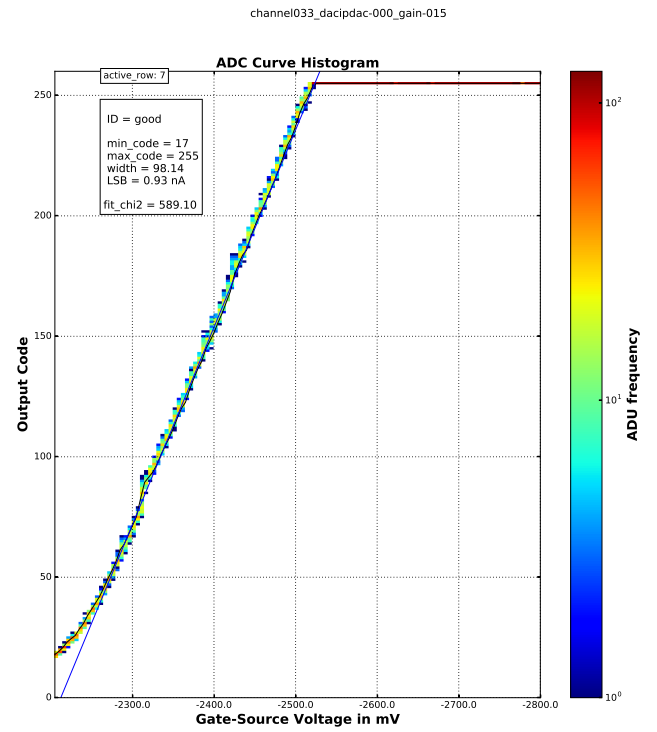 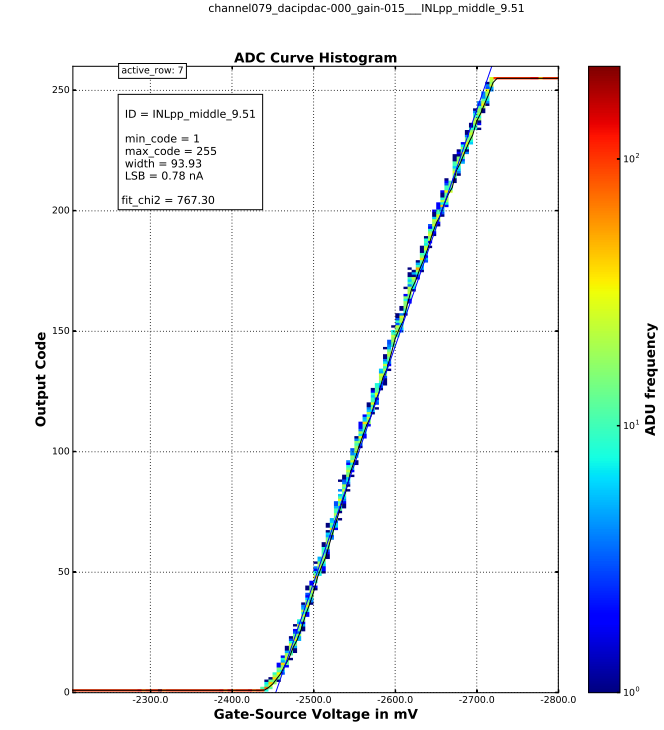 DELAY SCAN – E1-I-04
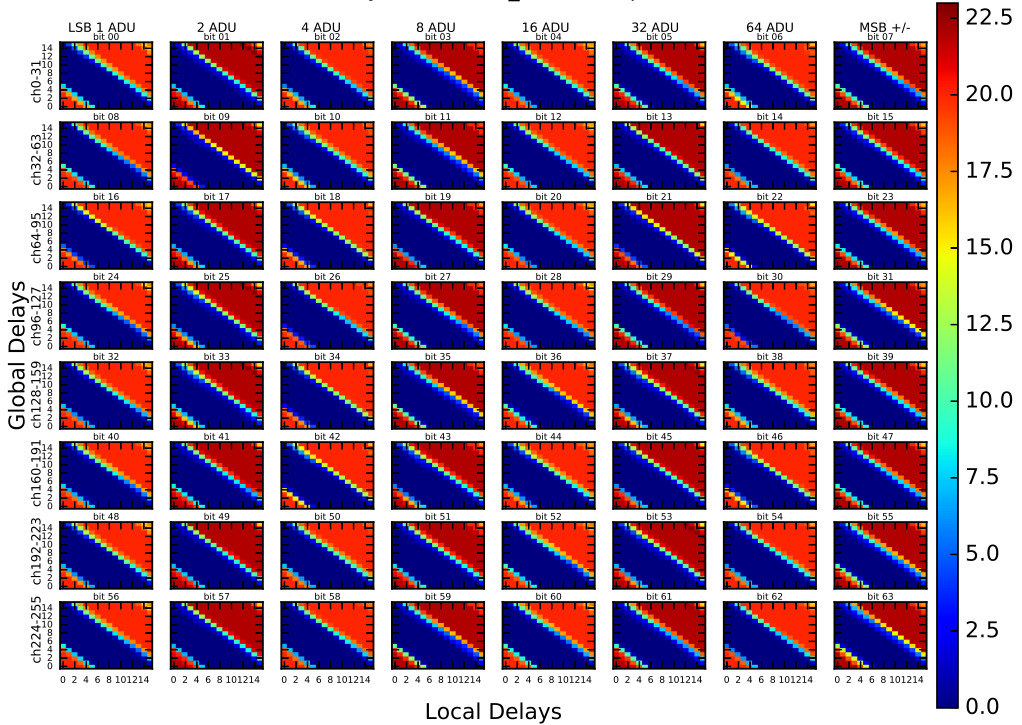 CALIBRATION BRAINSTORMING
METHOD
DESCRIPTION
PROS
CONS
X
-
ray Source
Cd
22keV
acceptable interaction
generates only
about
6000
109
•
•
probability
geometry allows for only 1
-
2
•
(low energy)
equipment
HLL
available
events per readout
•
X
-
ray Source
beyond 140keV
no vacuum
apparatus necessary
very low photoabsorption
•
•
probability of 0.01%
(corresponds to 10ADUs)
(high energy)
Compton effect dominates
•
availability of Source
•

emitter
Sr
continuous spectrum
generates over 100,000 e/h pairs
around
300 keV
-
90
•
•
(I. Dourki)
electrons would leave the
detector, so escape energy has
to be measured (scintillator)

emitter
Am
5.486MeV
forces
internal gate capacity to
vacuum
device and
241
•
•
maximum level (1,000,000
)
corresponding interconnection
(encapsulated as 60keV
hardware necessary
g
-
source usable)
detector radiation damages
•
N
radiation protection
•
SEM/TEM
gradual increase of both
vacuum
device and
•
•
intensity (in 10eV steps up to
corresponding interconnection
300keV) and quantity of
hardware necessary
Laser
660nm
easy focusing
exact energy transfer unknown
•
•
intensity
controllable via applied
(approximation with optical
•
voltage and time (pulsing)
power meter)
equipment HLL available
only cell
-
by
-
cell calibration
•
•
CLEAR Backinjection
capitalizes on
variation of
relatively
quick calibration of all
level of original backinjection not
•
•
pixels possible
known (but can be measured
integration time
indirectly
–
laser)
finding
optimal operation point
•
for all pixels (process variation)
Above 60keV Compton Scattering dominates
Source: NIST data
Different Energetic Primary Electrons
Ibrahym Dourki
Spectra of high energetic electrons leaving Si
Ibrahym Dourki
average path length of electrons in Si
Ibrahym Dourki
SEM/TEM – JEOL
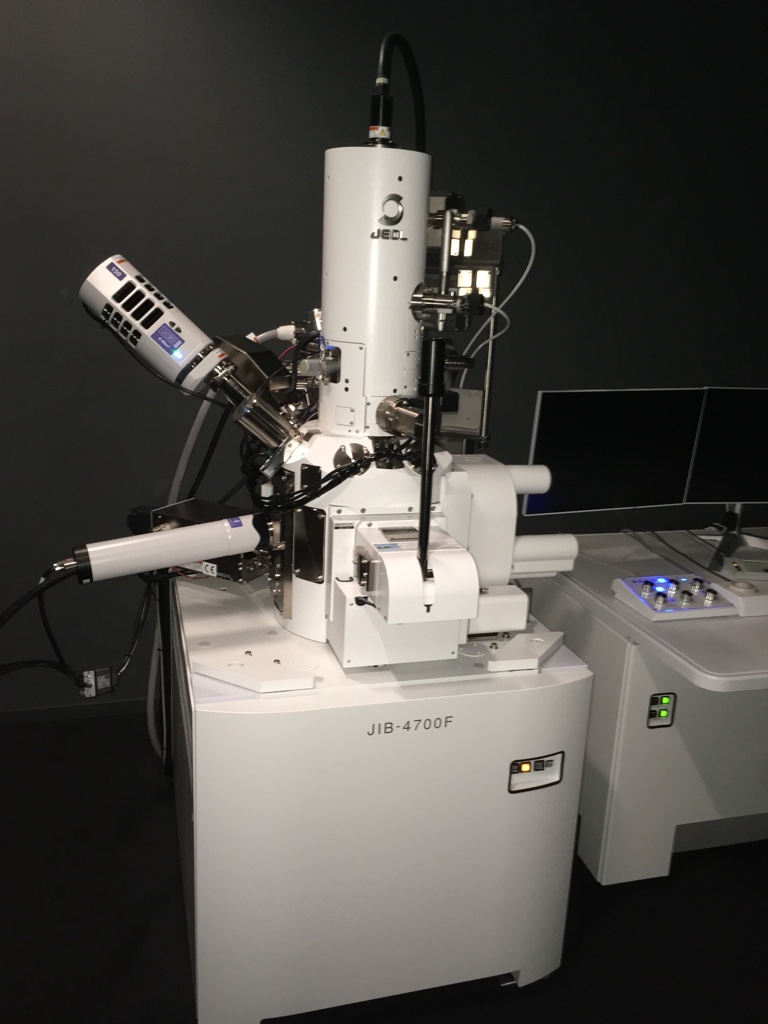 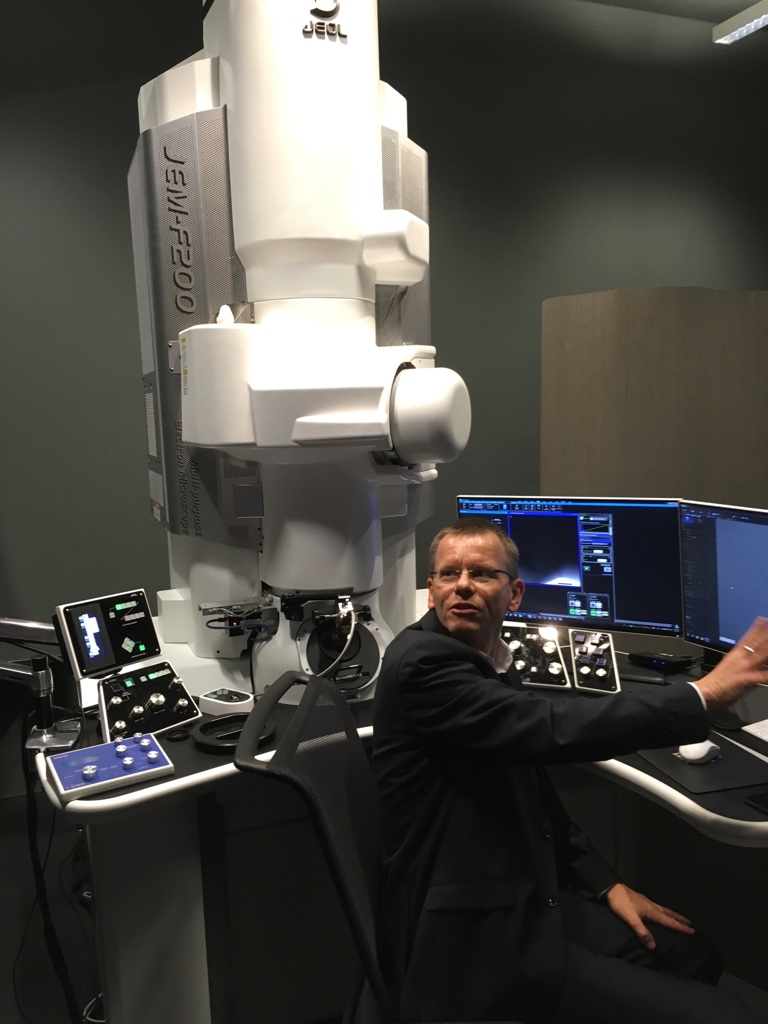 SOLUTION
Calibrate laser pulse with Cd109 source in high gain mode (from BELLE experience about 20 ADU, which corresponds to 1-2 ADU in lowest gain mode)
Step-increase of pulse count within one readout period in order to measure a discrete gain curve
Find optimal HV-Voltage 0V,-10V, -20V, -30V
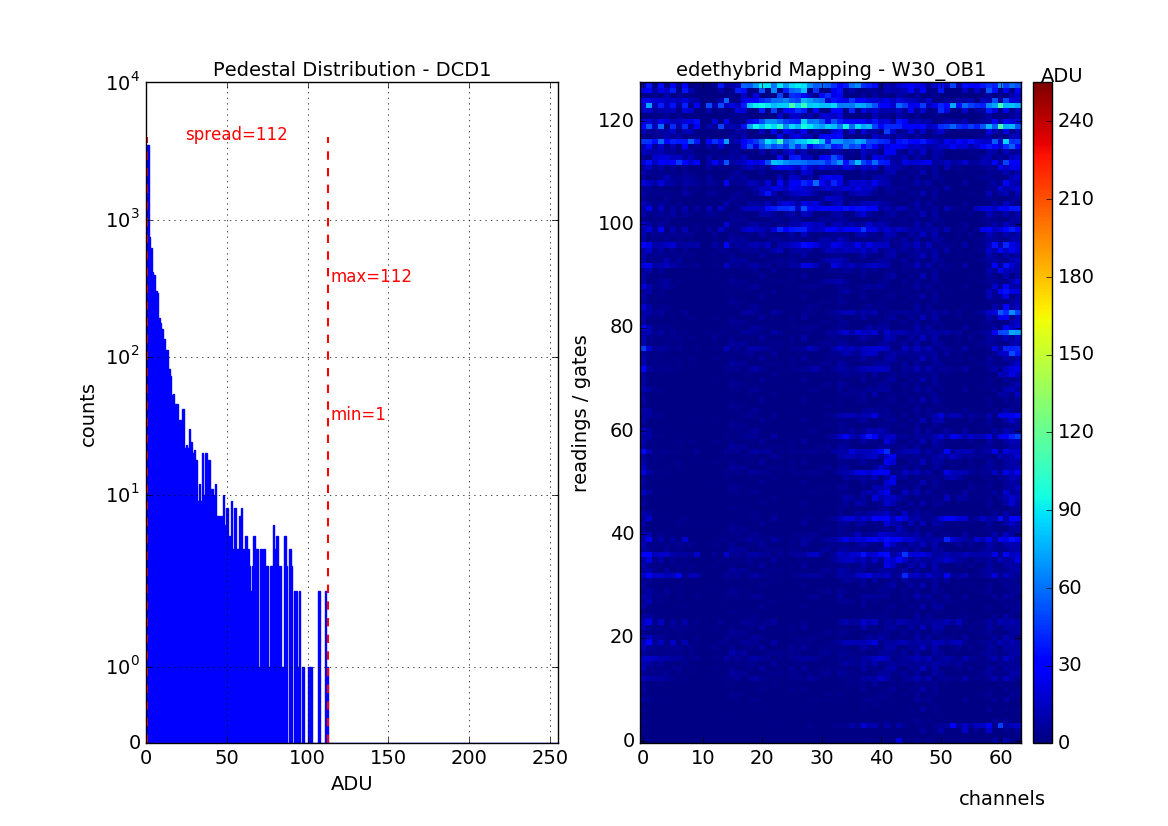 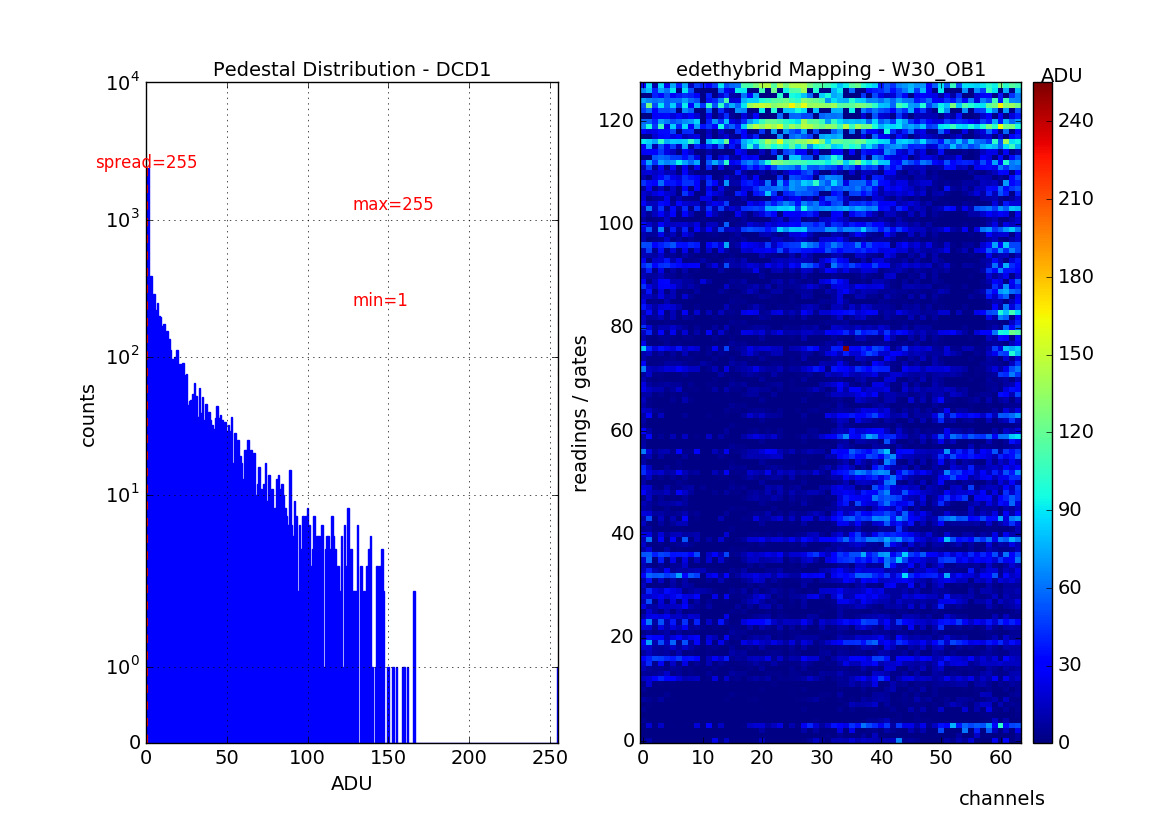 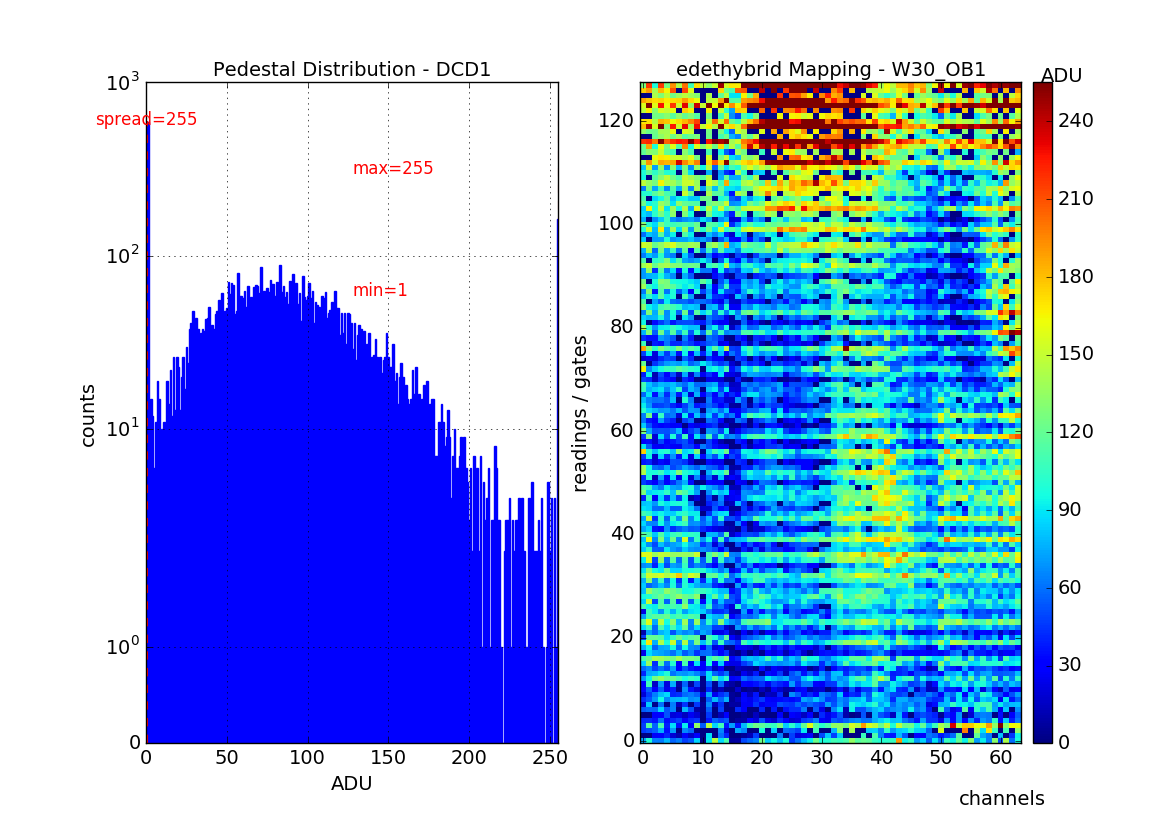 Expected Cd109-Peak – Calculations
* For wet etching normally a value of 1.4µm has to be deducted (in case of L) or added (in case of W) respectively from the design value; here it was plasma-etched  only 0.6µm
Calculated hits with Cd-Source
Find optimal Voltages: high offset dispersion
E1-I-04 Hybrid Board
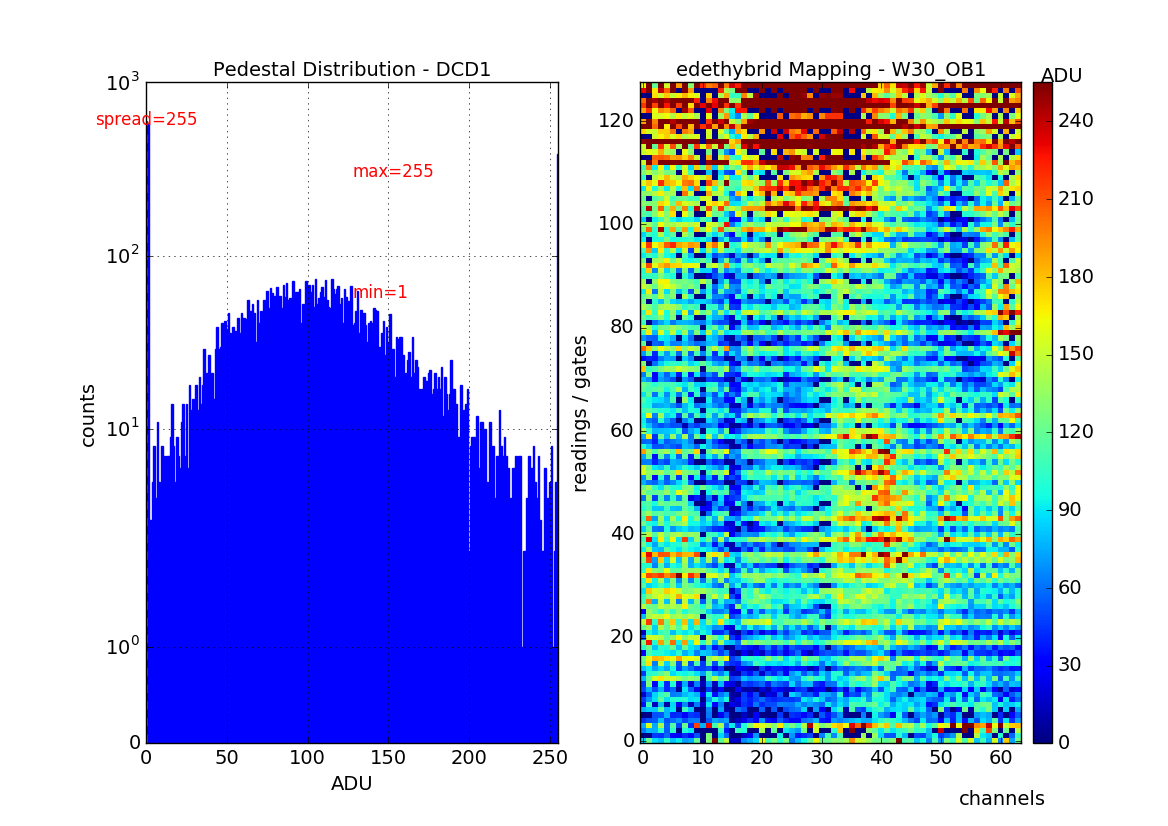 GateOn= -1,660mV
ClearOn=18,000mV
ClearOff=3,000mV
HV= -25,000
higher (vs BELLE) offset dispersion due to
higher gm (32%)
higher gain (15%)
different threshold level
…
Cd-Source Measurement (1)
Cd-Source Measurement (2)
CONCLUSION: channel-length of 5µA should be chosen
NEXT STEPS
Optimize Settings for Source Measurements

Calibration of low gain/signal compression with Laser Pulse

Integration of PSP
THANK YOU FOR YOUR ATTENTION
PSP Breakout-Board – electronic schematics
Power Group x7 + 
2 x 6-pole jumpers for AGND & DGND
Connector x2
Sense Group x19
PCB standard size (W x L x H)
100mm x 160mm x 1.6mm
Normal Load Group x18
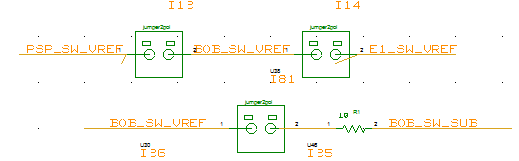 circuit diagram/layout documents the electrical wiring of different components
define footprints and functionalities in component library
PSP Breakout-Board - Design
FC/PC Terminated Fiber
DCDE Noise
*Maybe too high because of discrete IPDAC transition
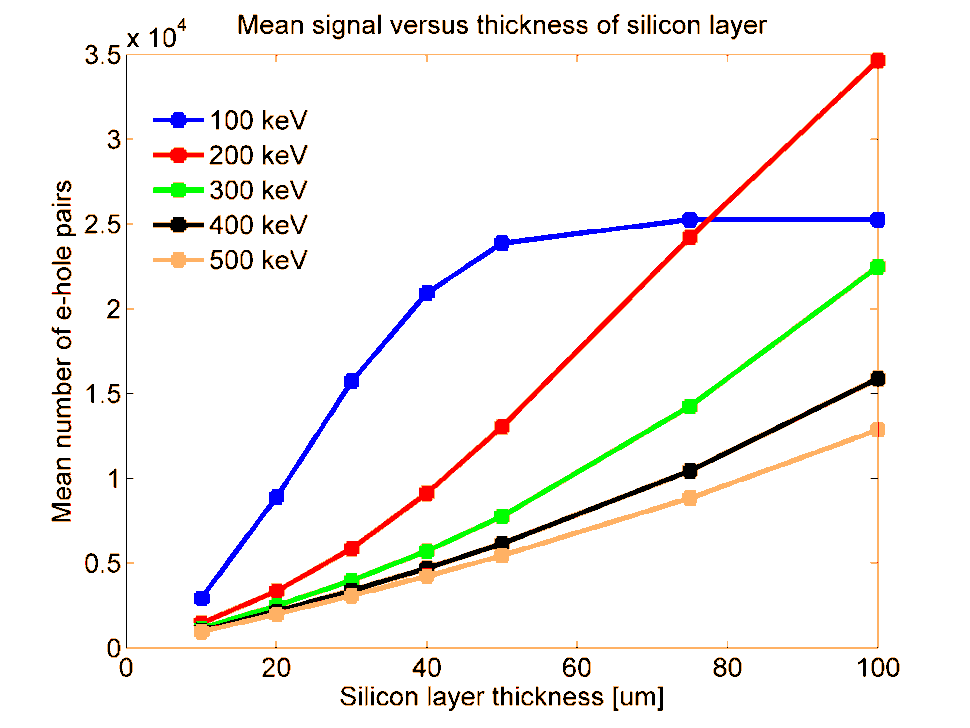 Ibrahym Dourki (CFEL)
SAMPLING POINT SCAN – E1-I-04
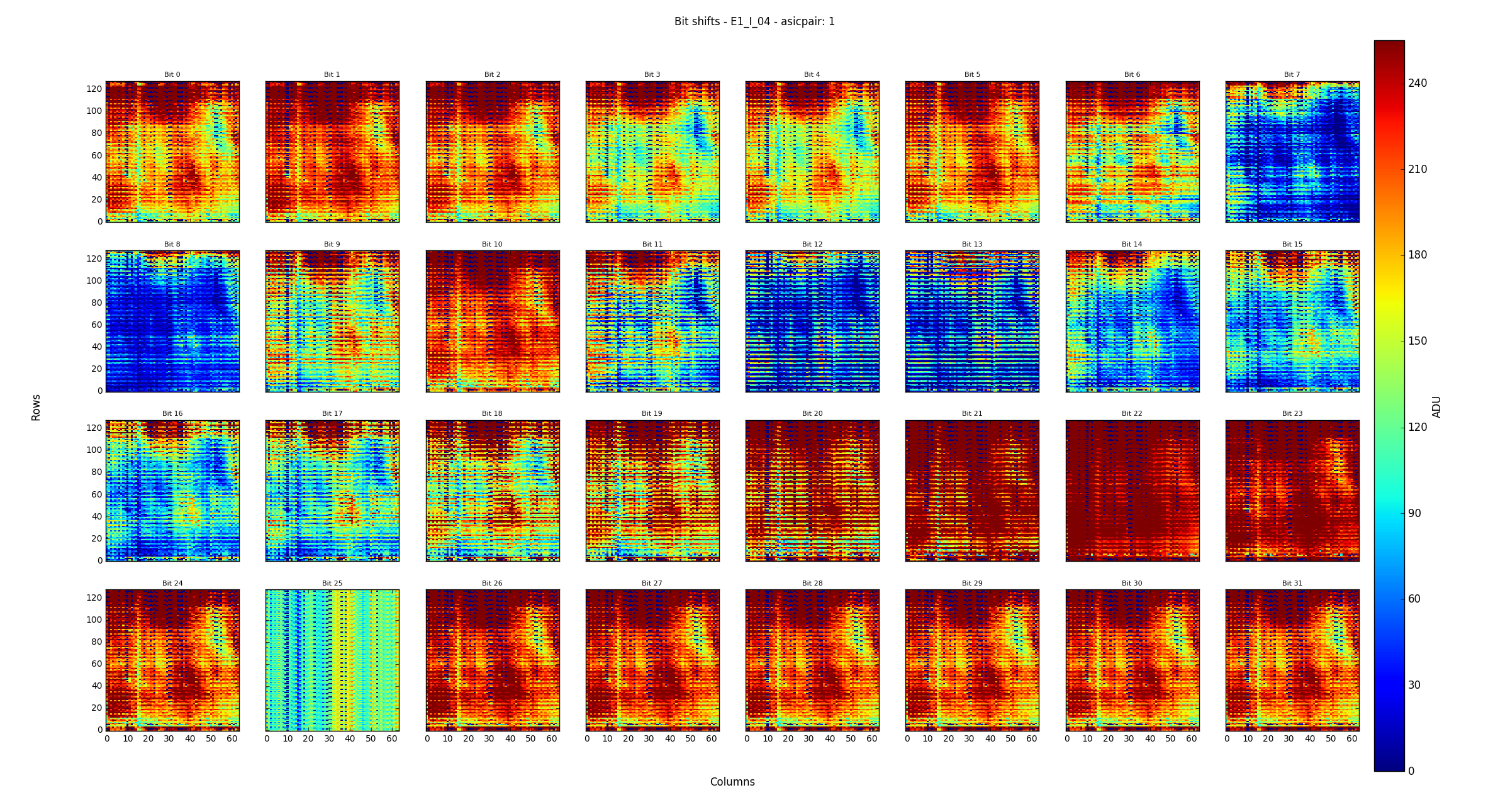